International Christian Accreditation Association
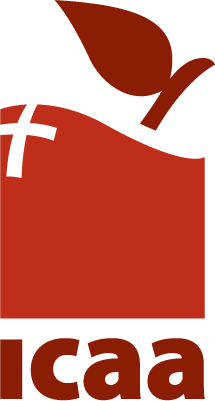 Preparing for the External Review Visit
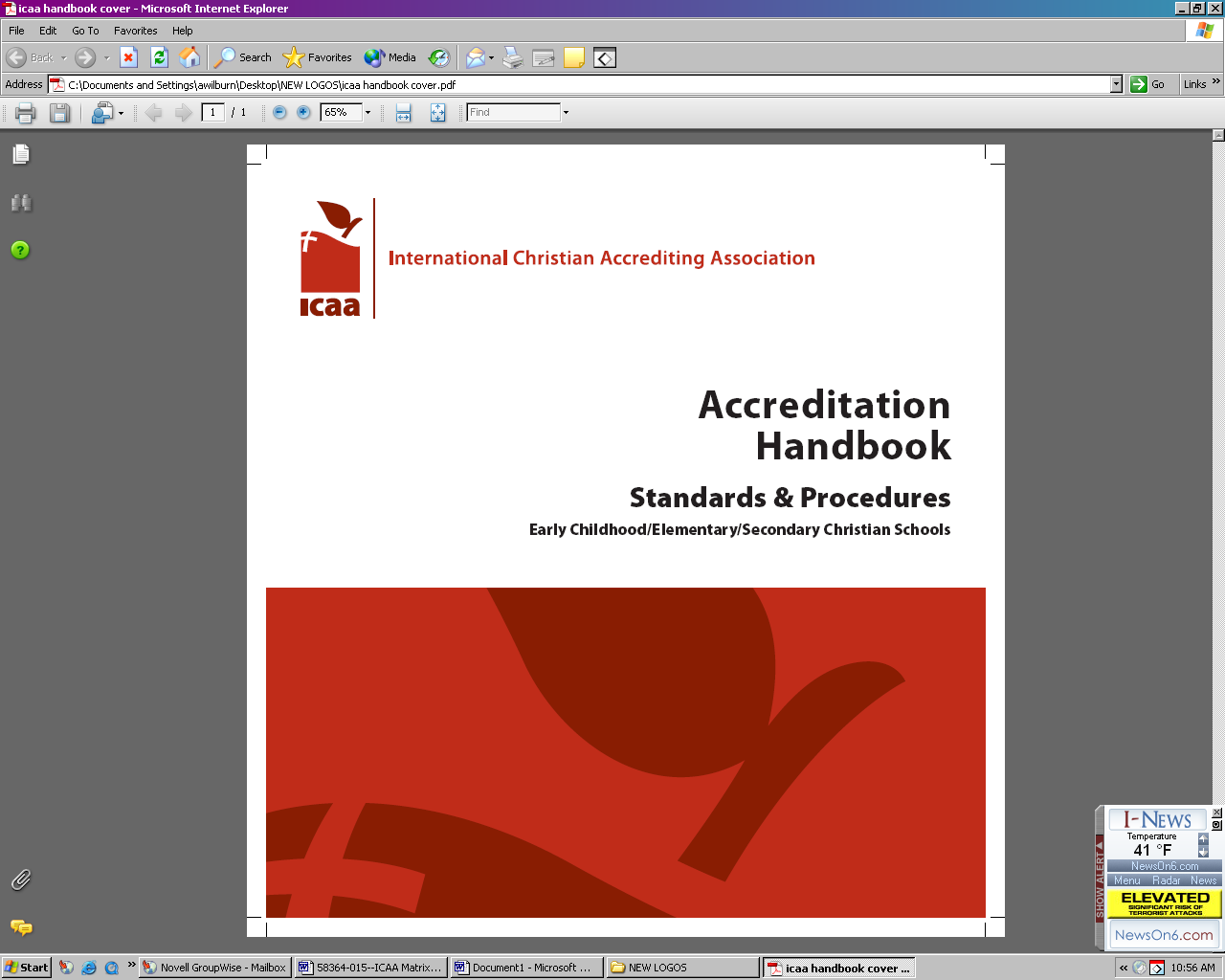 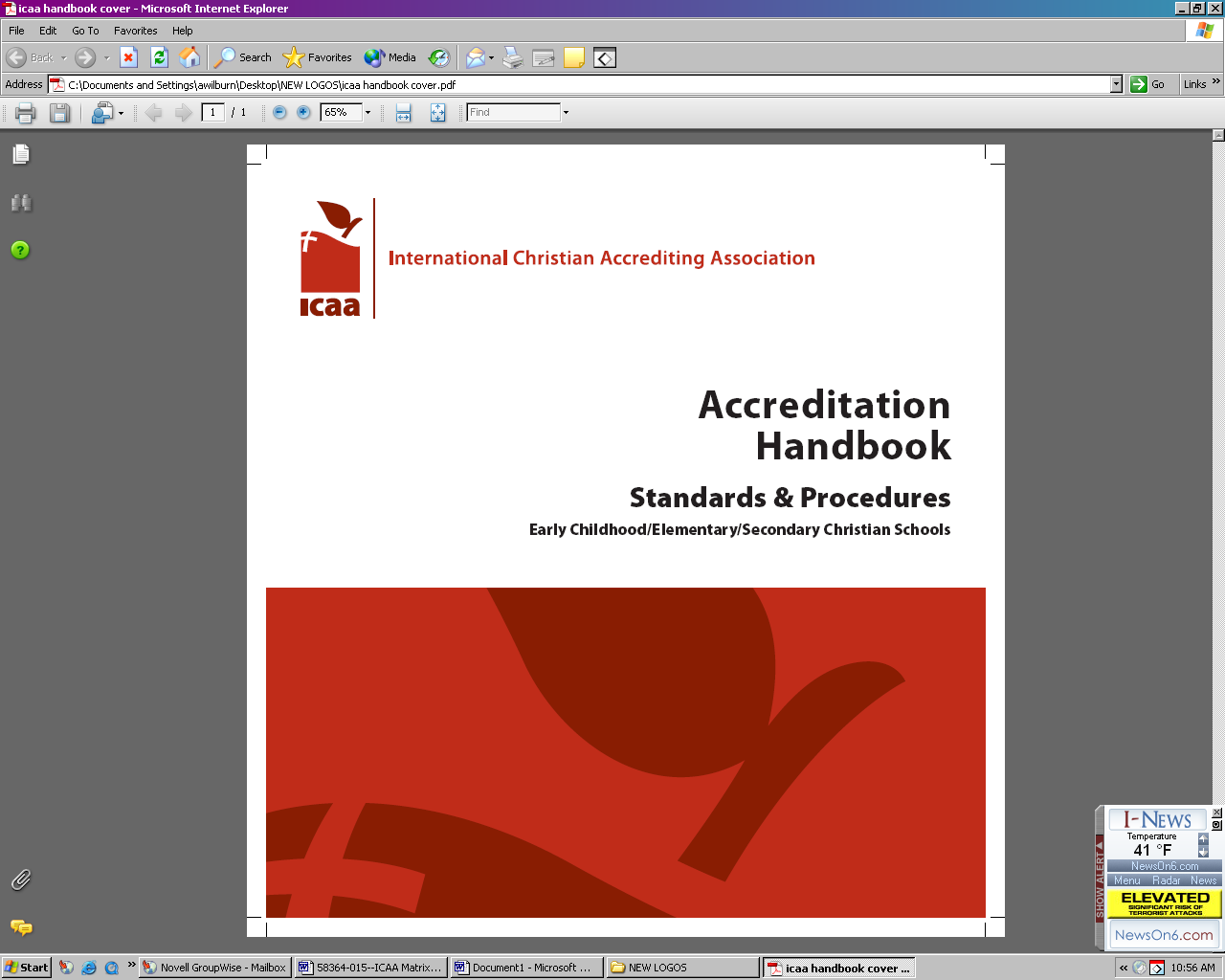 1
[Speaker Notes: We will be using the Self-Assessment Guide which contains the ICAA Assurances and the ICAA Standards organized into 4 Domains:  Cultural Context Domain, Leadership Capacity Domain, Learning Capacity Domain, and the Resource Capacity Domain.  This is designed for PK-12 schools.  There is one other similar document (also on the flashdrives that were passed around).  It is for stand-alone Early Childhood institutions.  The primary difference is that some K-12 Standards have been adjusted or removed because they don’t relate to Early Childhood (e.g. achievement testing).

Both documents are also available in Spanish]
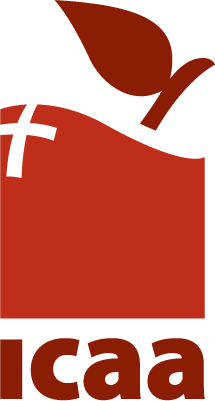 Five - Year Accreditation Term
Internal Review:  
Self-Assessment
Constantly
Assess
Learn
Improve
Submit
ICAA Annual Report
Host an
External Review Visit Team
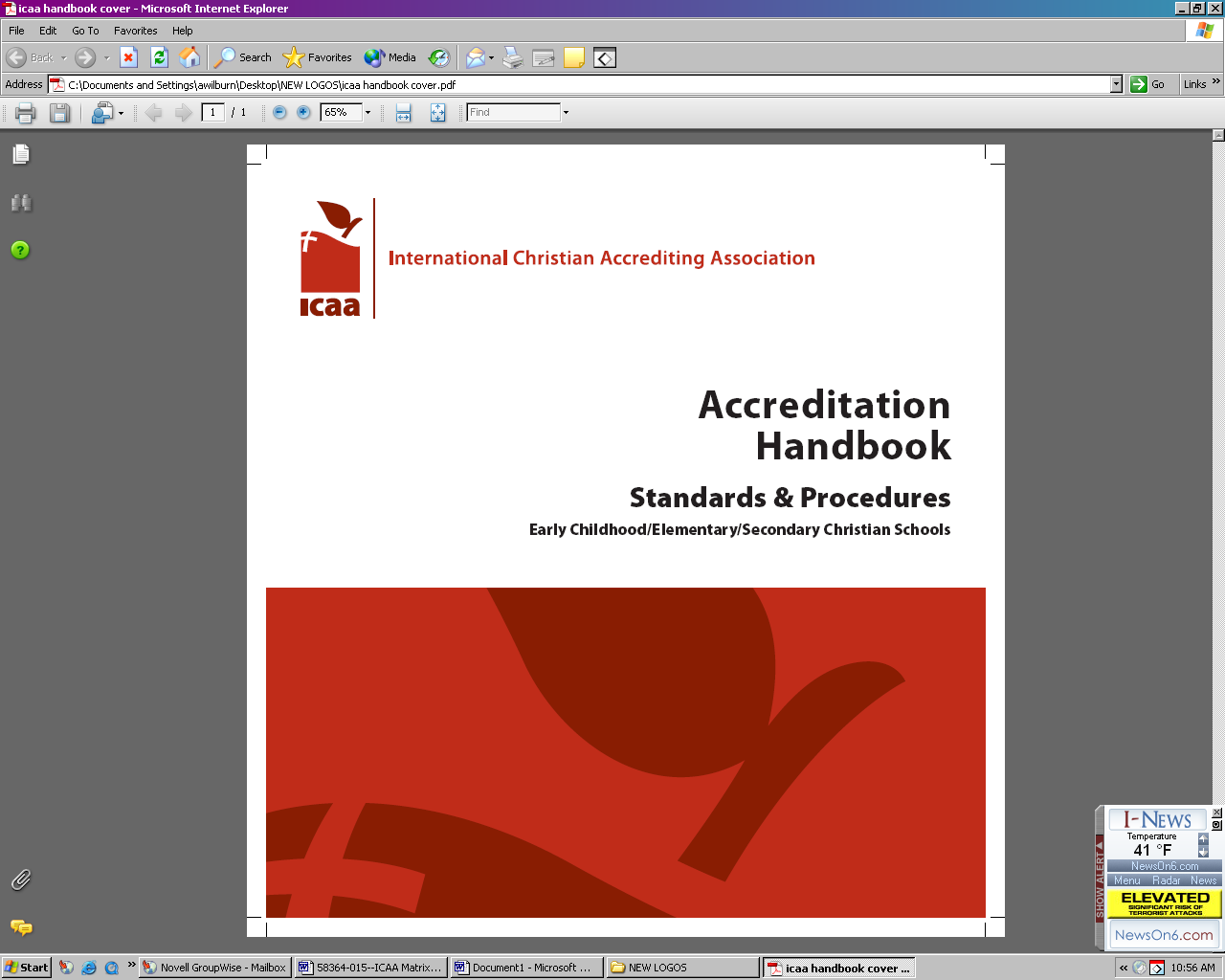 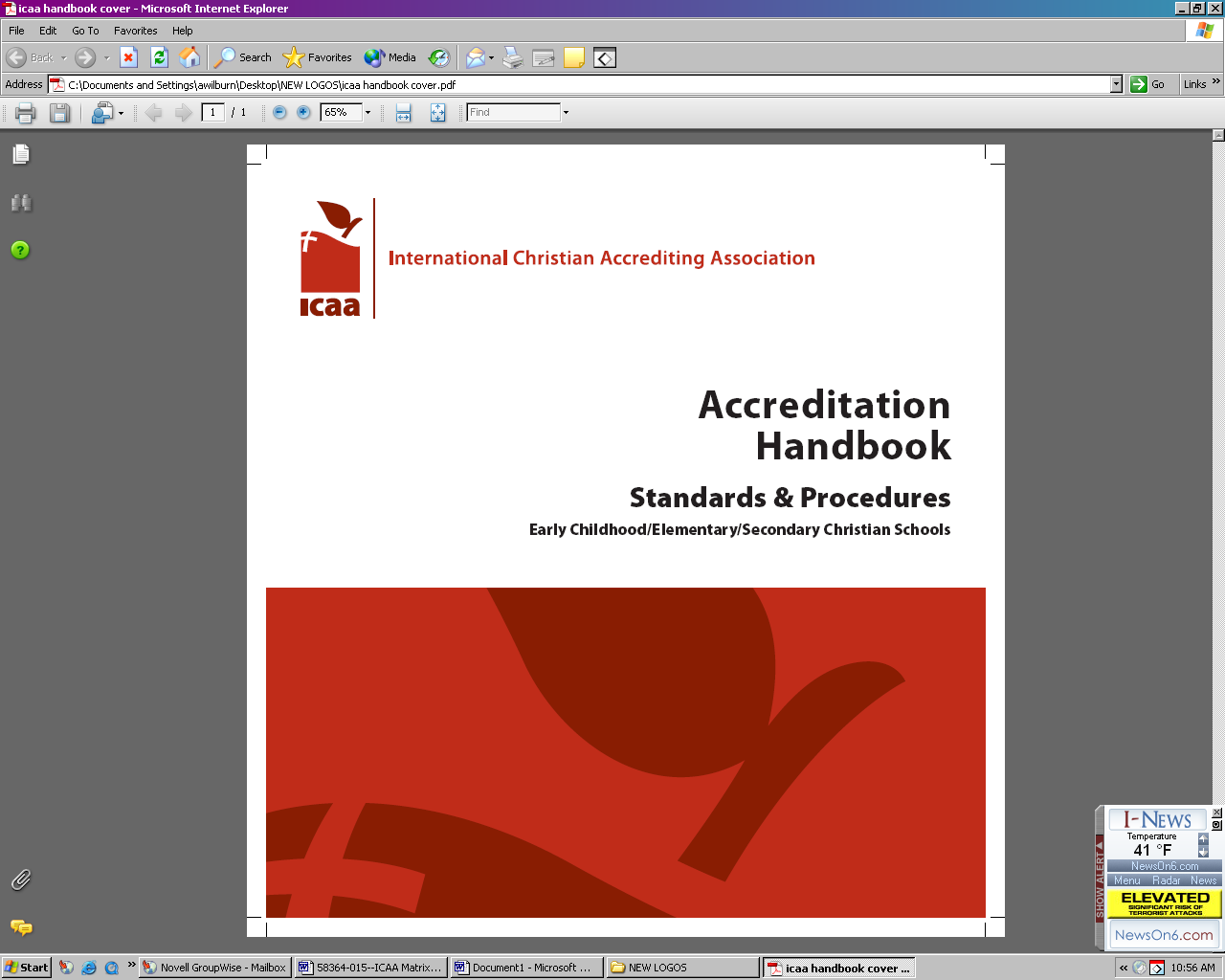 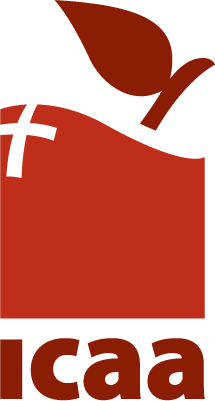 The External Review Visit
ER Visit Schedule
Must be completed at least two weeks prior to the team’s arrival

The Lead Evaluator and the school’s accreditation administrator actively collaborate on the schedule

The schedule must allow for ER team meetings each night.
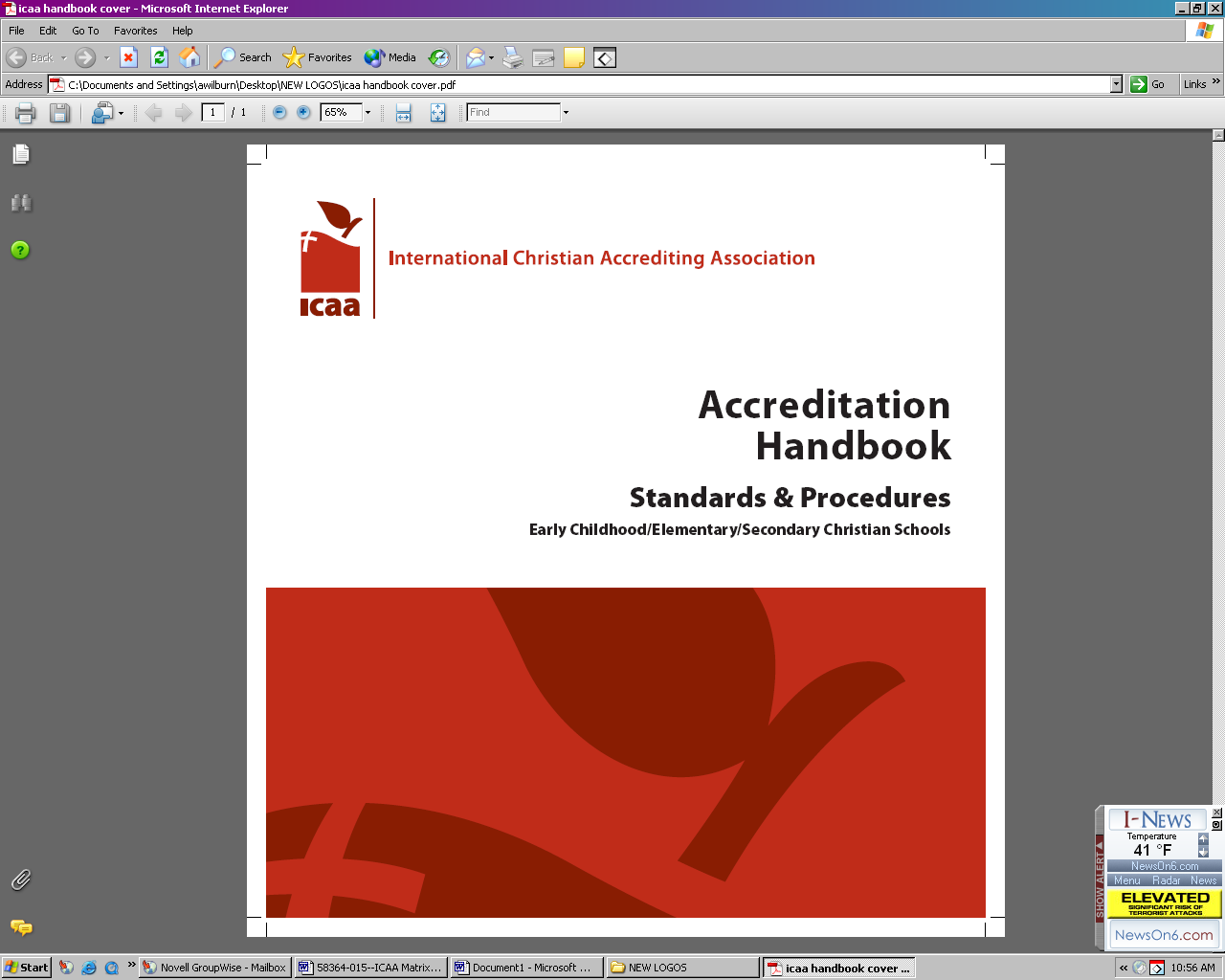 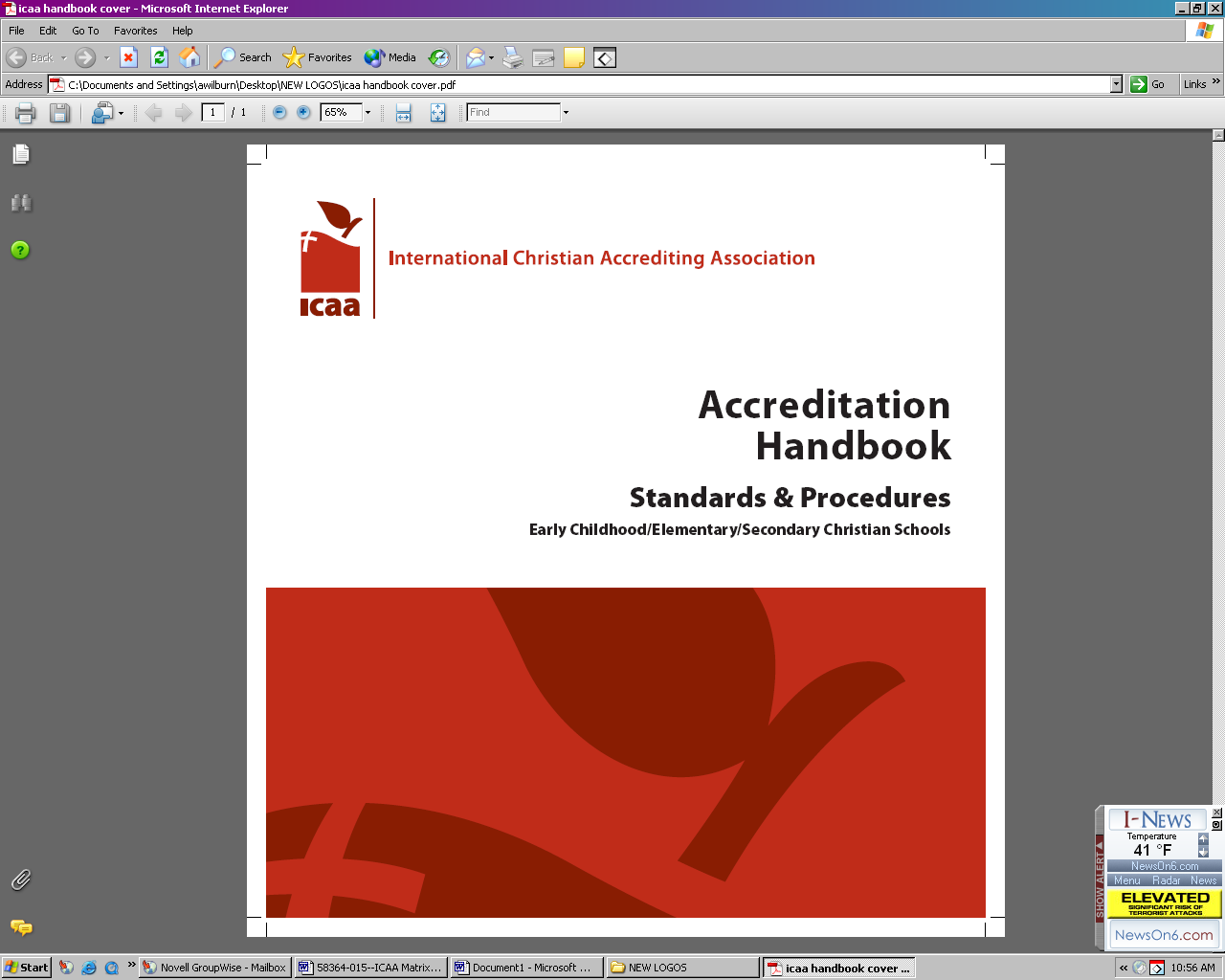 3
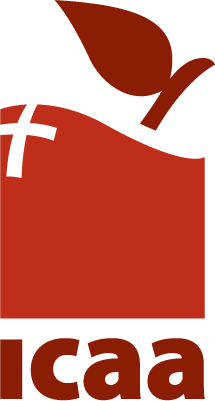 The External Review Visit
ER Visit Schedule
The schedule must allow for the ER team to meet with the faculty, students, parents, and school board. 

The schedule must also allow for the ER team to conduct classroom observations for each faculty member of the school staff. 

A downloadable copy is available to use as a template.
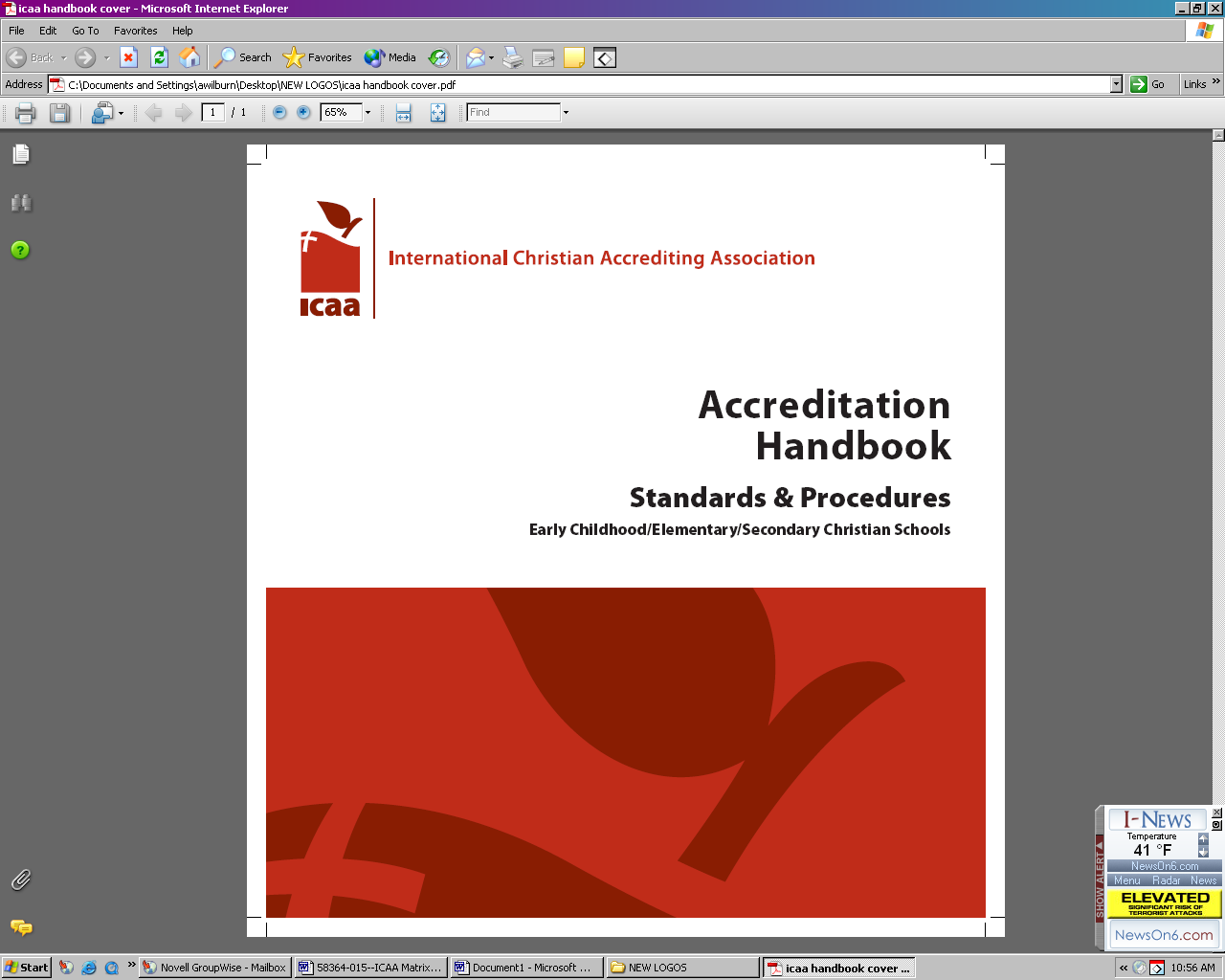 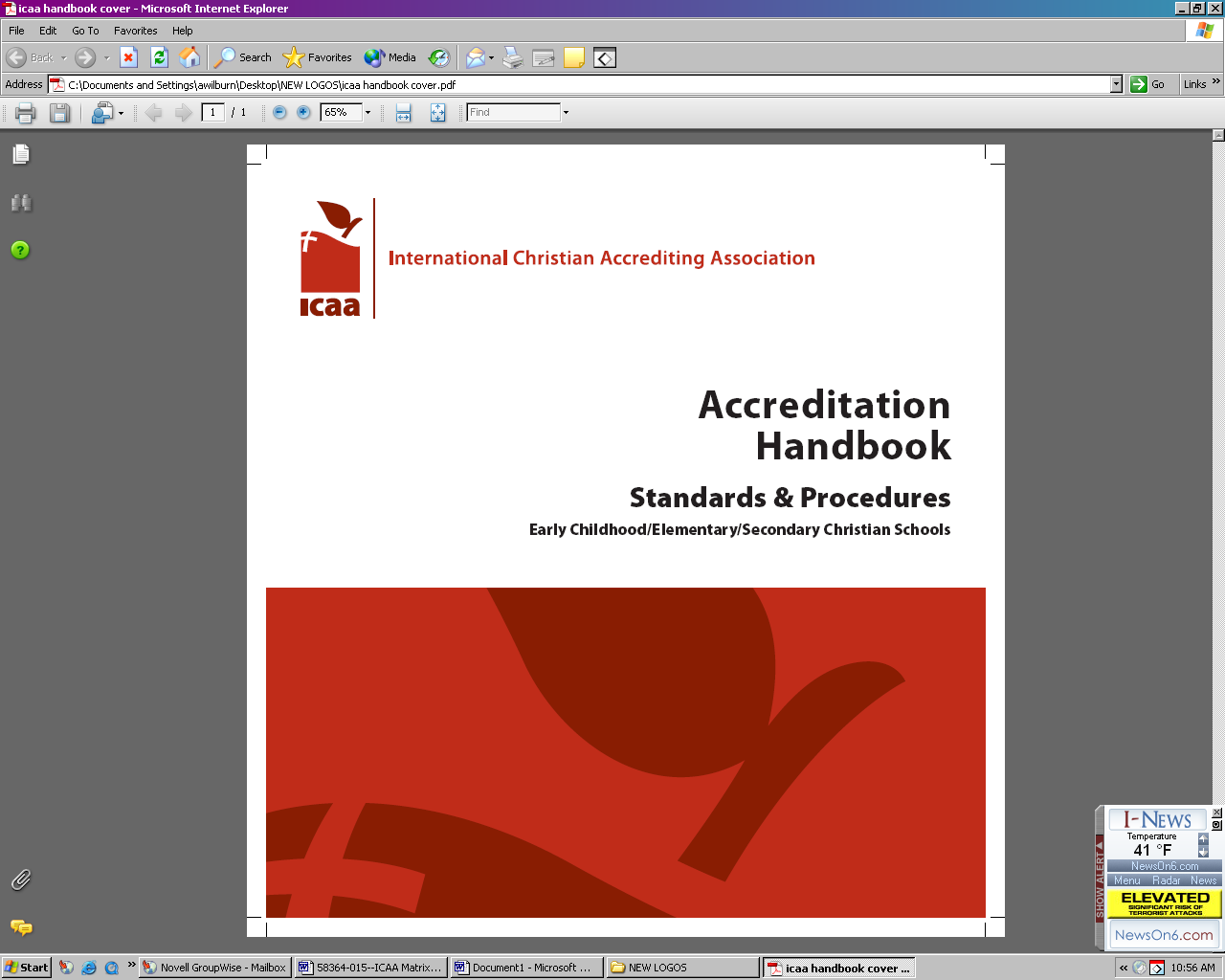 4
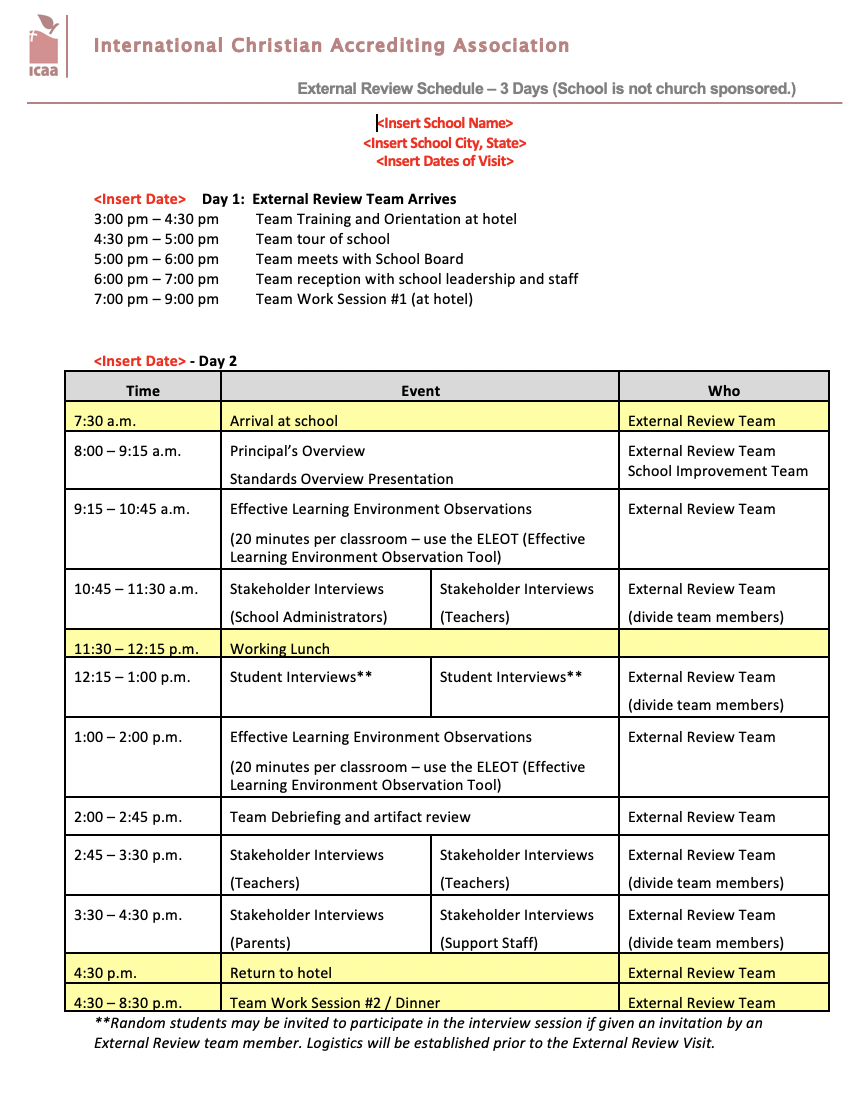 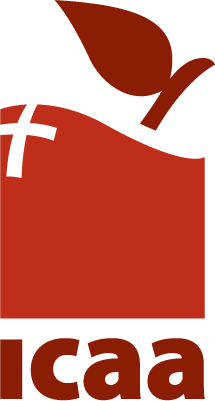 The External Review Visit
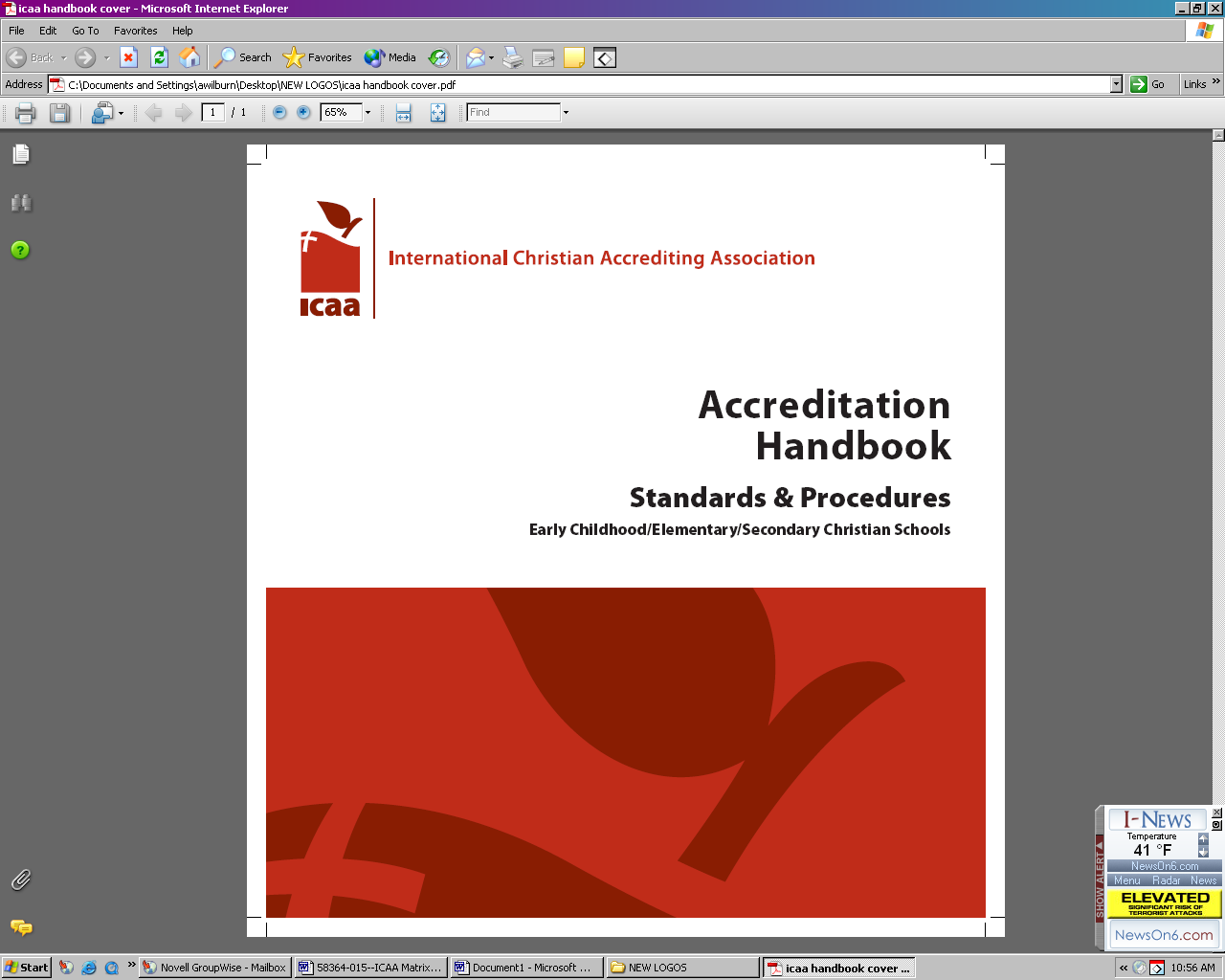 5
[Speaker Notes: This is a representative sample of a typical ER visit schedule]
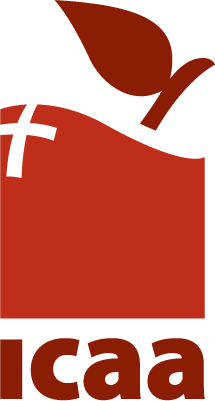 The External Review Visit
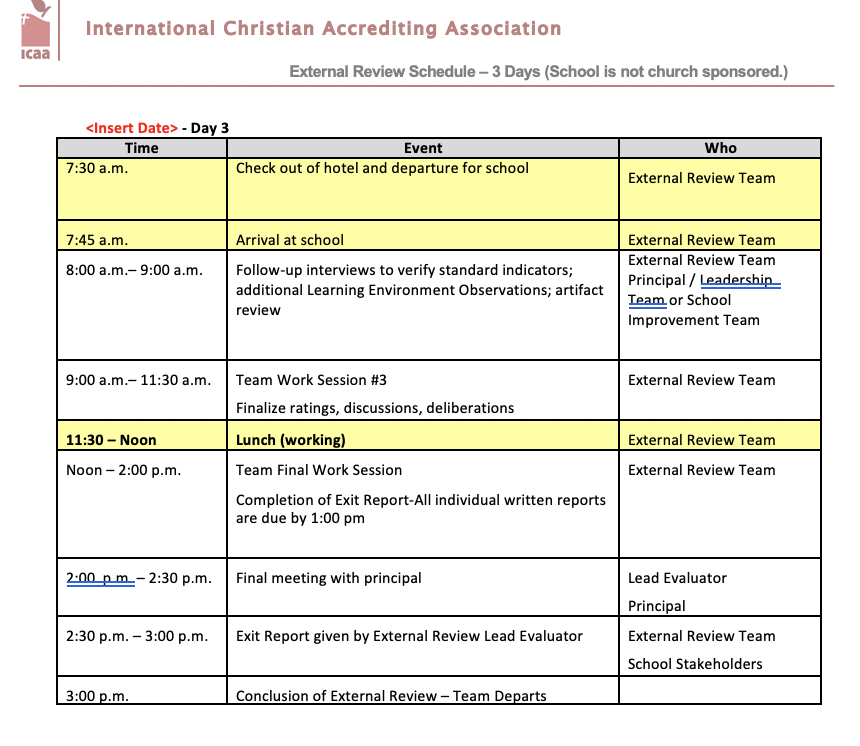 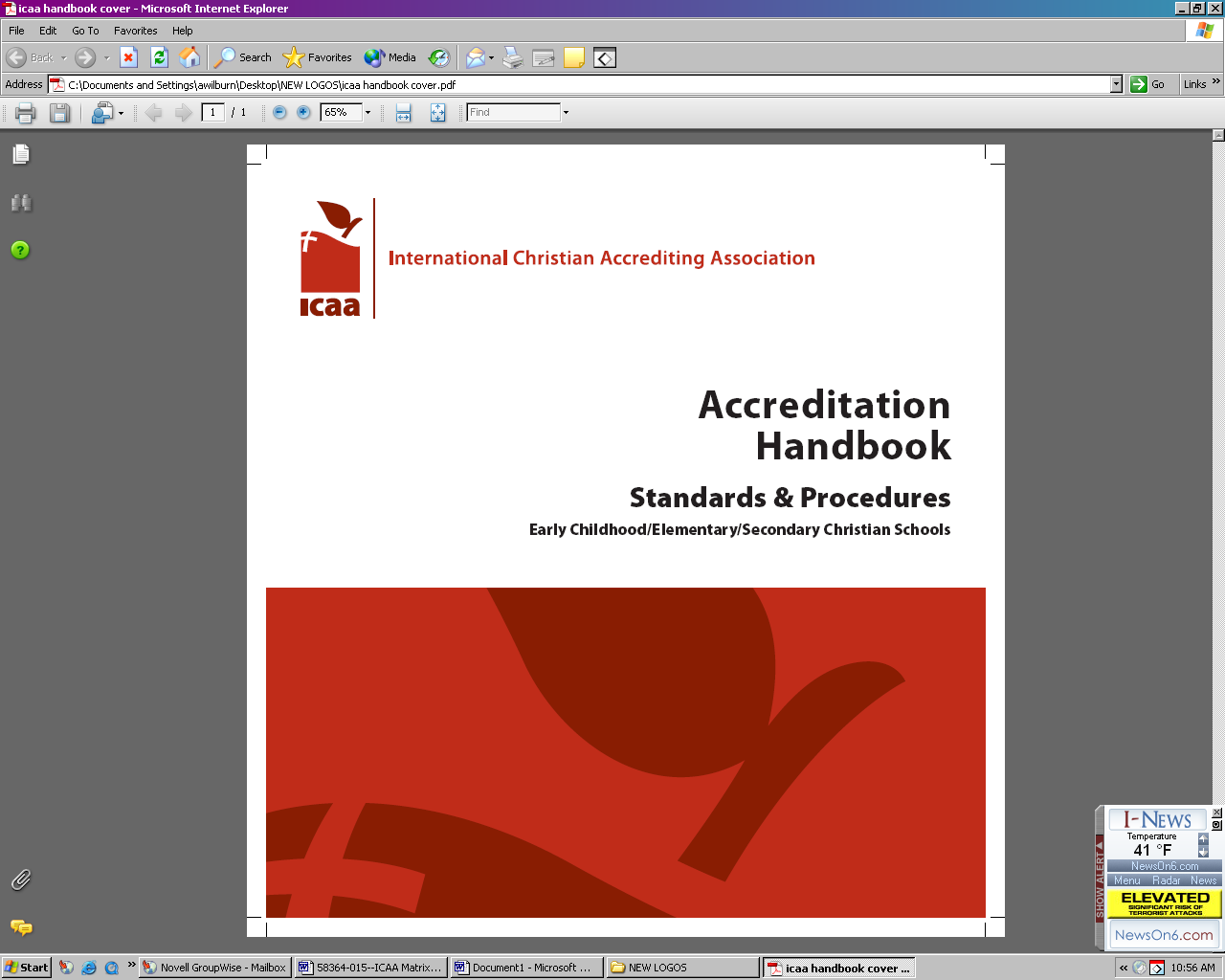 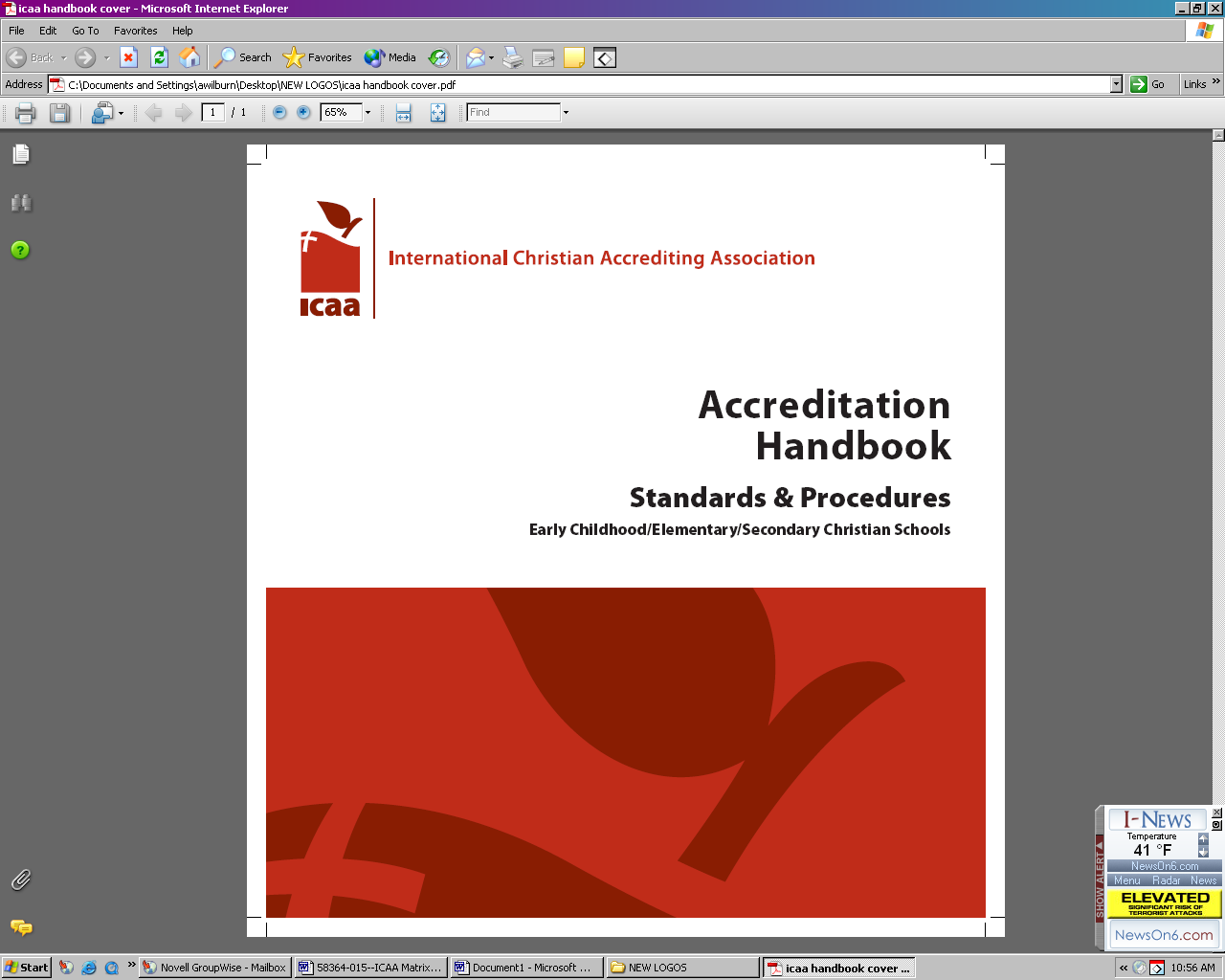 6
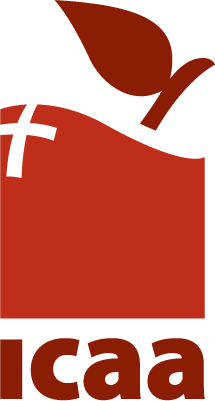 The External Review Visit
Organizing Your Information for the Team:
When organizing your information, it is recommended to organize the information into folders for the major domains: Assurances, Cultural Context Indicators, Leadership, Learner, and Resource (and Early Learning where applicable)

Within each Domain folder, create separate folders for each standard. For example, there are twelve standards within the Learning Domain. Therefore, you should have twelve sub-folders within the Learning Domain.
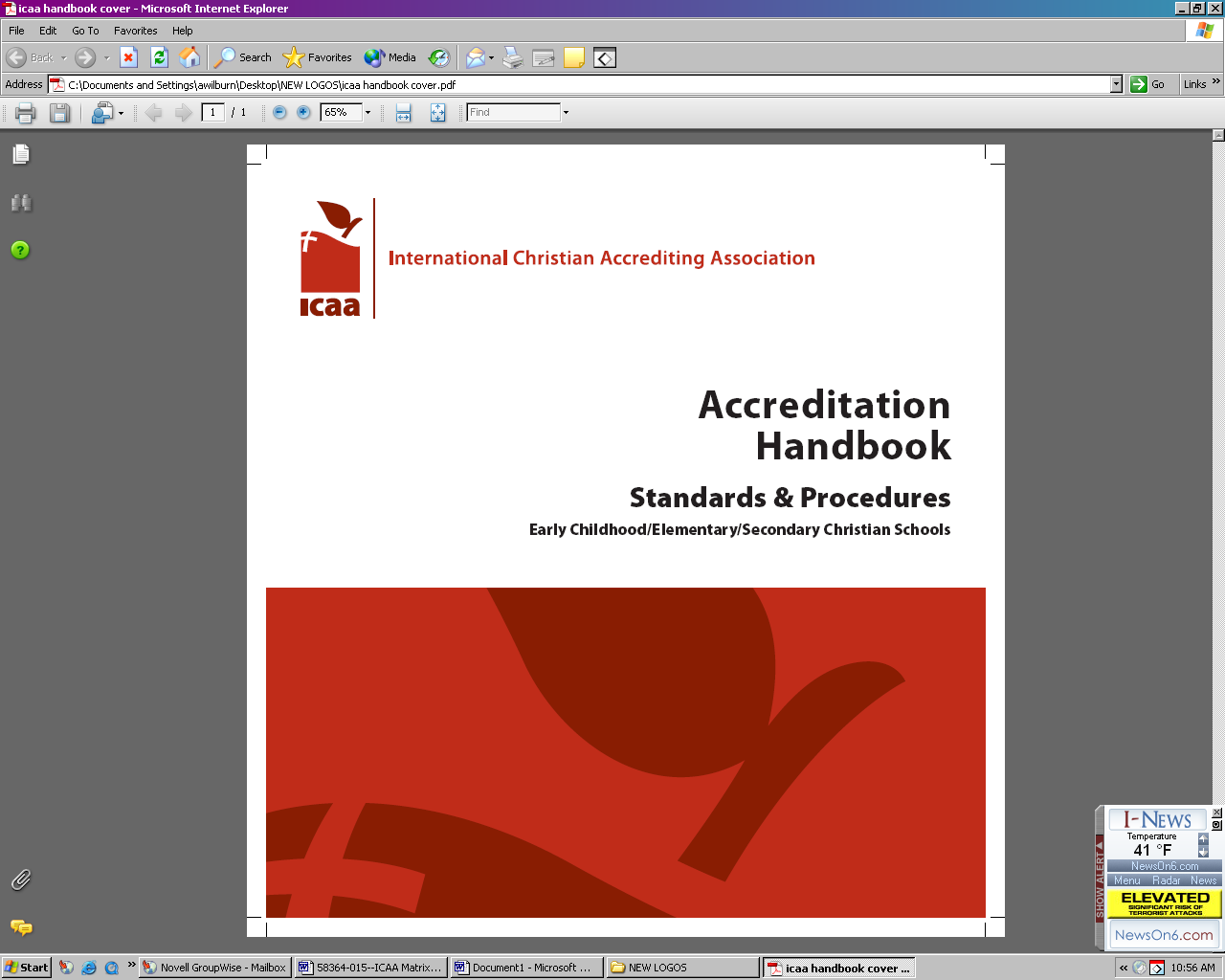 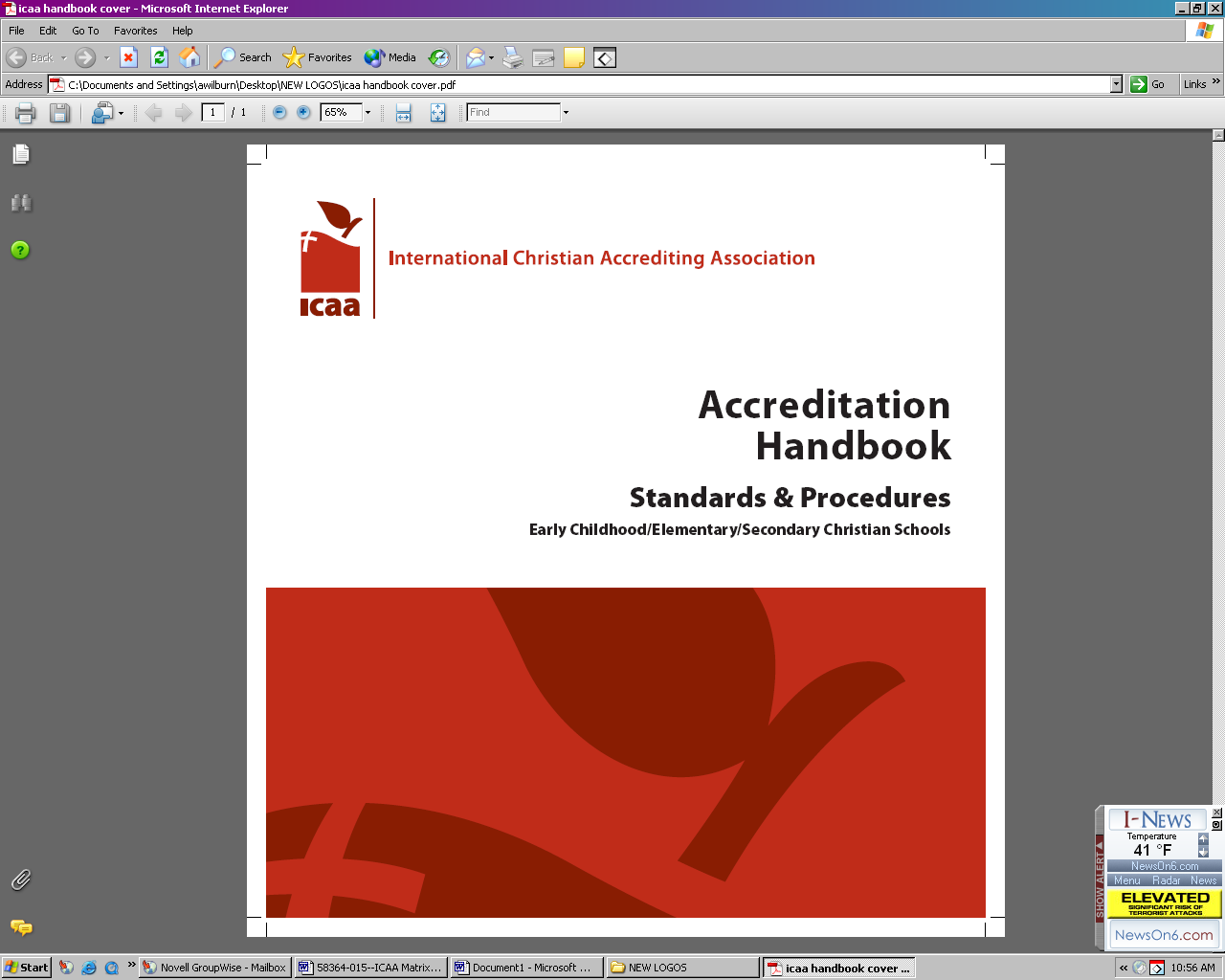 7
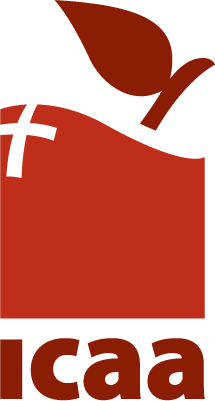 The External Review Visit
Sharing Your Information with the Team:
Use a digital platform to organize and later share your data. Recommended platforms are Google Drive and Dropbox. 

ICAA requires that all information required for the External Review be available for each team member to access at least one month prior to the ER visit.
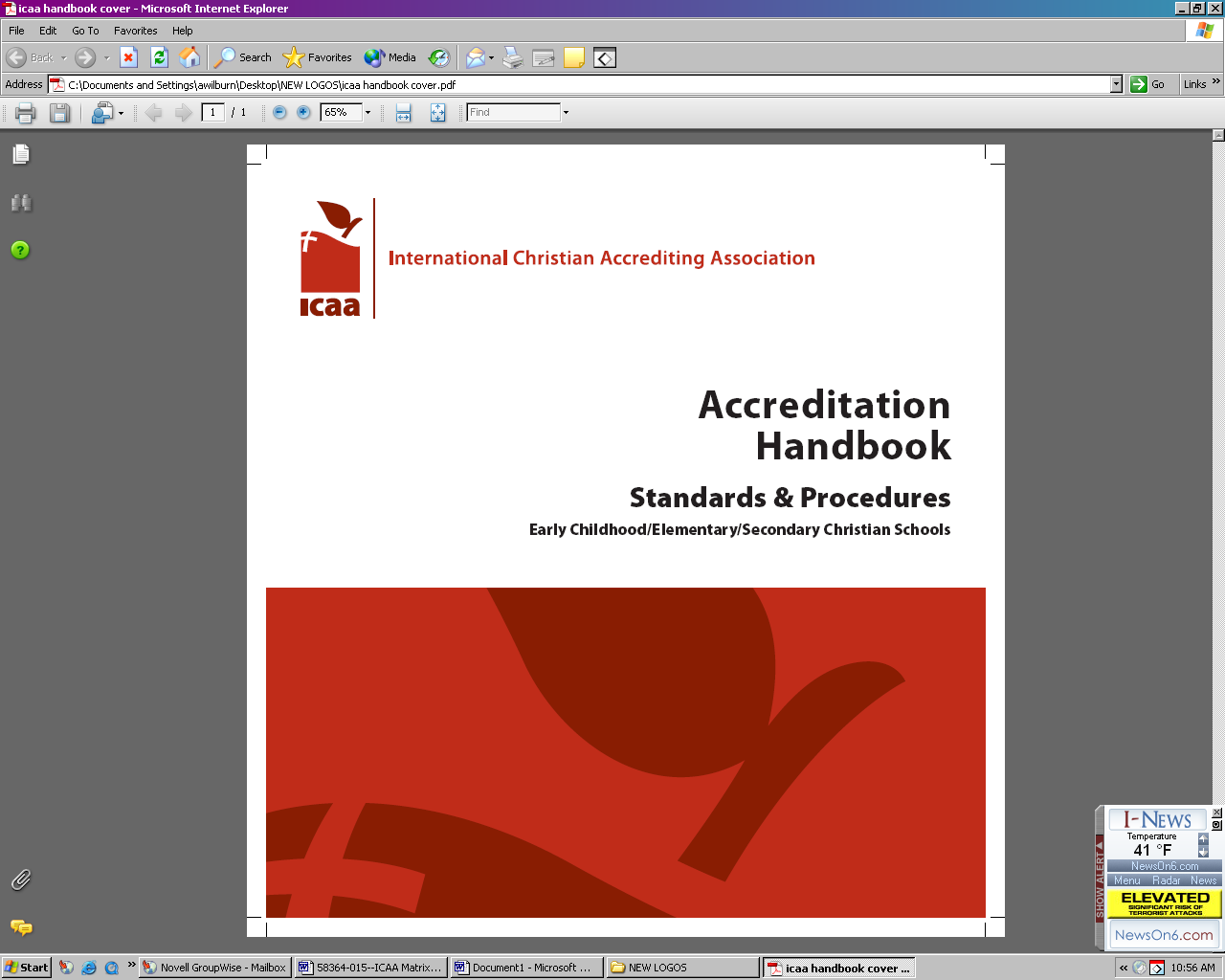 8
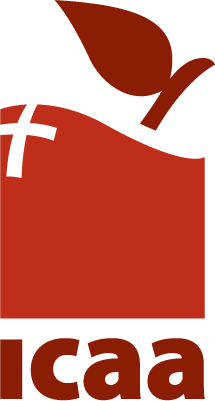 The External Review Visit
Team Workroom:
The school must provide the team a workroom at the school for the team to work, hold team meetings, etc.  The team needs a workroom that:
Is private and not subject to disruptions during the day
Is able to be locked when not in use by the team
Has power outlets in sufficient number to accommodate team member laptops
Well-lit and sufficiently climate controlled 
Has table(s) providing space sufficient for each team member to place their laptop and organize various materials
Provides Wi-Fi capability for team members (school should provide login credentials to the team)
Is stocked with regular office supplies – notepads, stapler, pens, paper clips, etc. 
Provides operational access to a printer
Schools are encouraged to provide snacks and beverages for the ER team in their workroom at the school throughout the day.
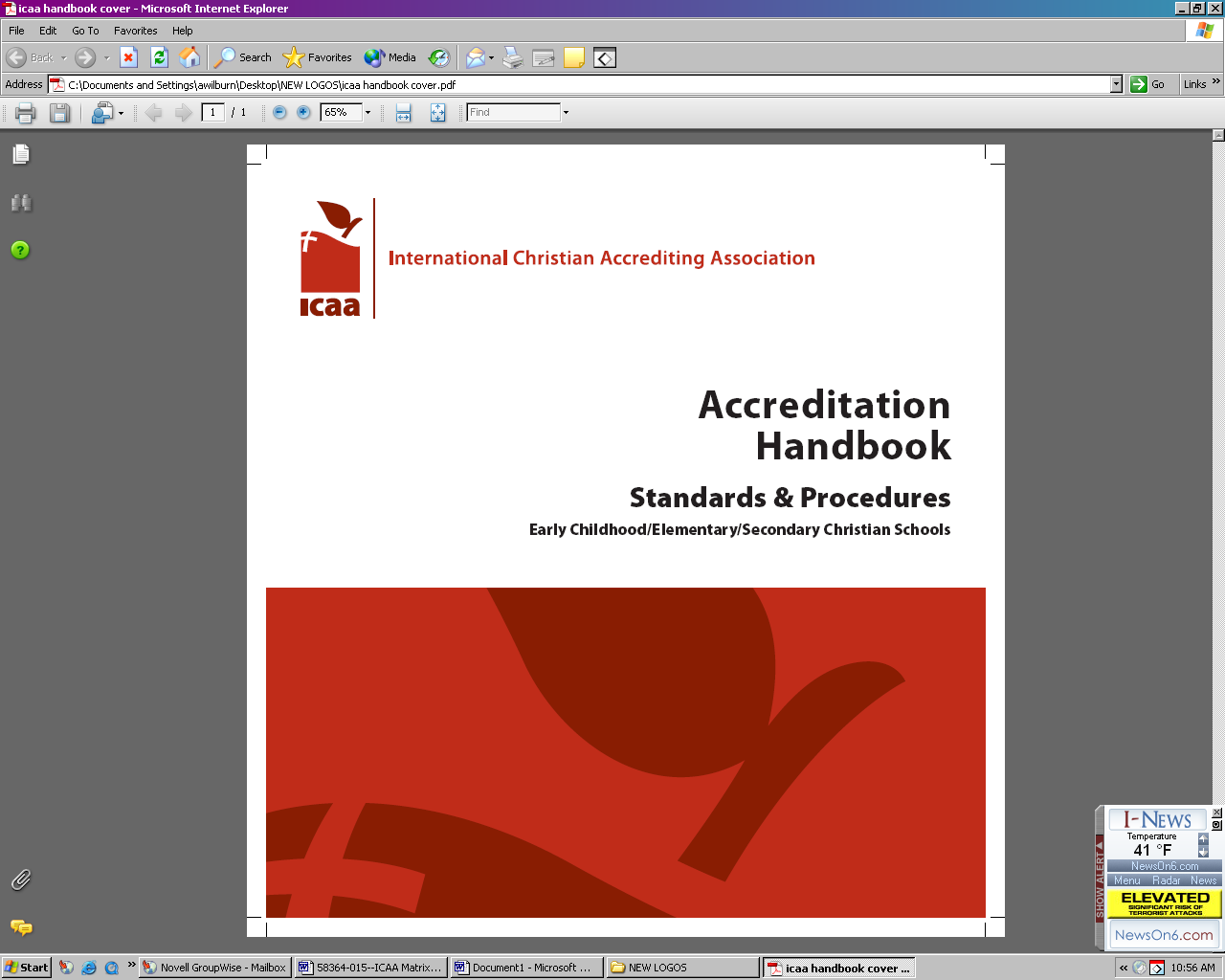 9
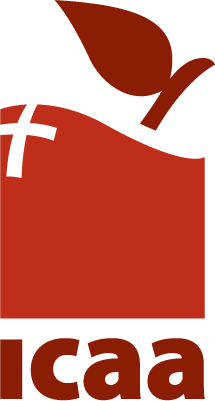 The External Review Visit
Flights/Travel
ICAA recommends that flights be booked for team members at least one month prior to the visit. 

ICAA strongly recommends that when booking flights, purchase the travel insurance for the flights. This allows for the school to either switch the flight to another ER member in the instance a member is forced to drop, or for the school to refund their flight purchase altogether. 

The school can choose to book all flights and pay for them up front or ask each team member to book his/her own flight and the school reimburse for the cost.

Reimbursement to team members driving in for the visit will be made at the IRS mileage reimbursement rate current at the time of the visit
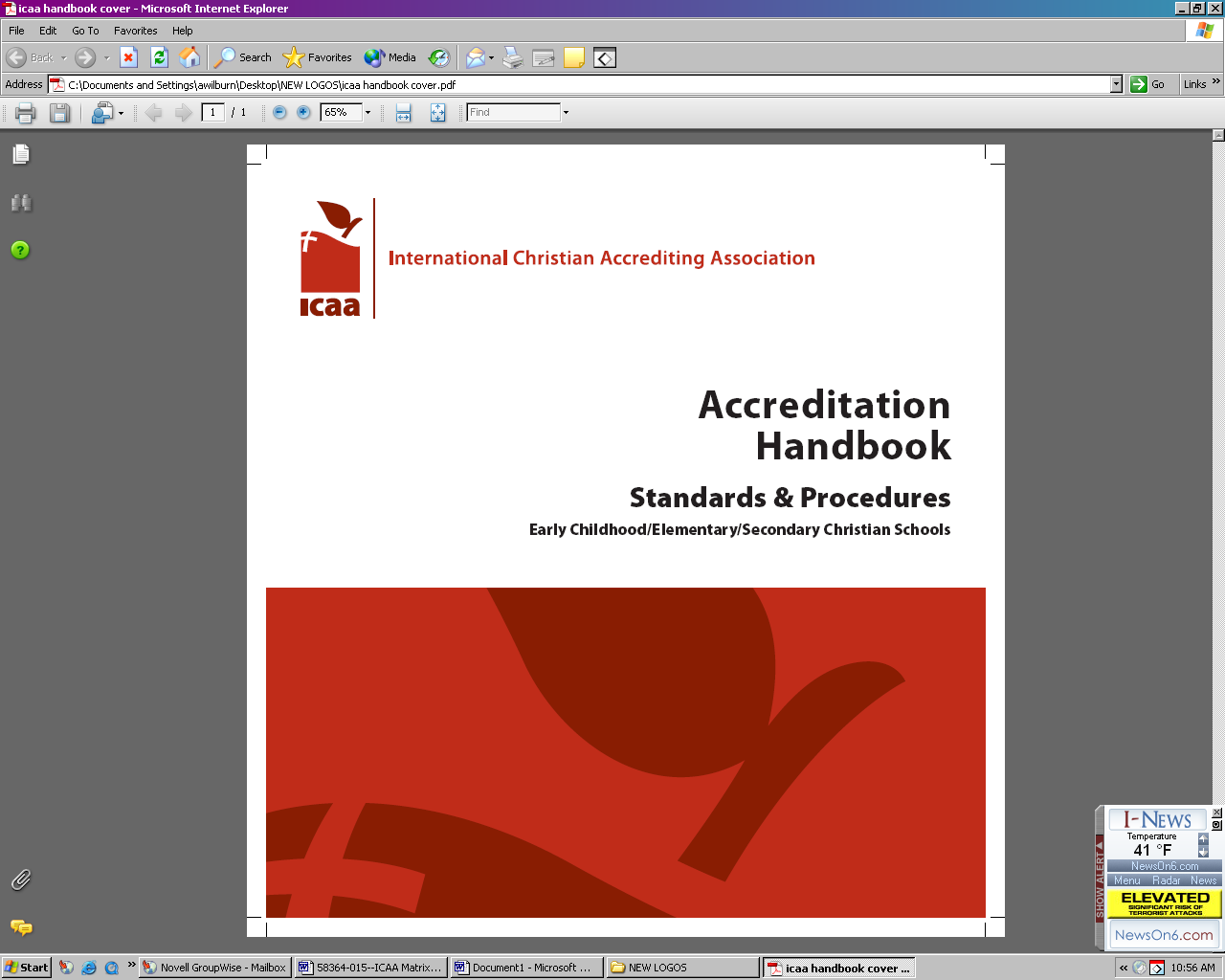 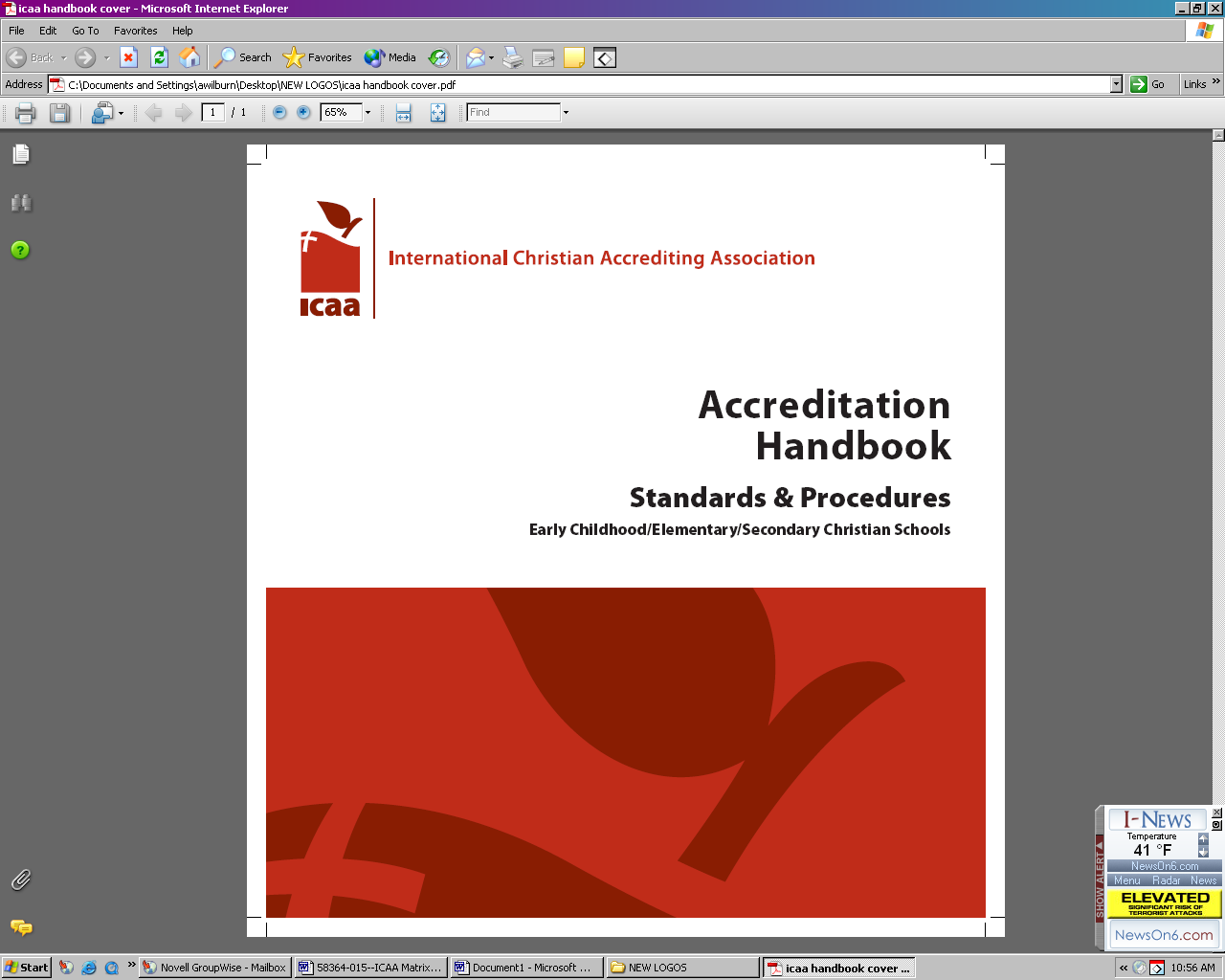 10
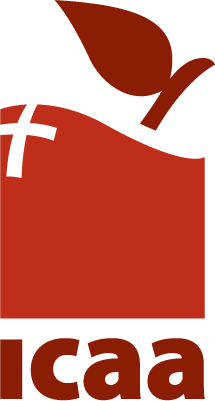 The External Review Visit
Lodging
Schools must book a room for each individual team member. 

Hotels must have a meeting room for nightly ER team meetings. 

Hotels must be able to provide breakfast each day for ER team members.

The quality of the hotel used should be no less than what is typically found at a Holiday Inn Express, Hampton Inn, etc. 

Schools must plan for lunch and dinner meals for the team (breakfast should be included at the hotel).
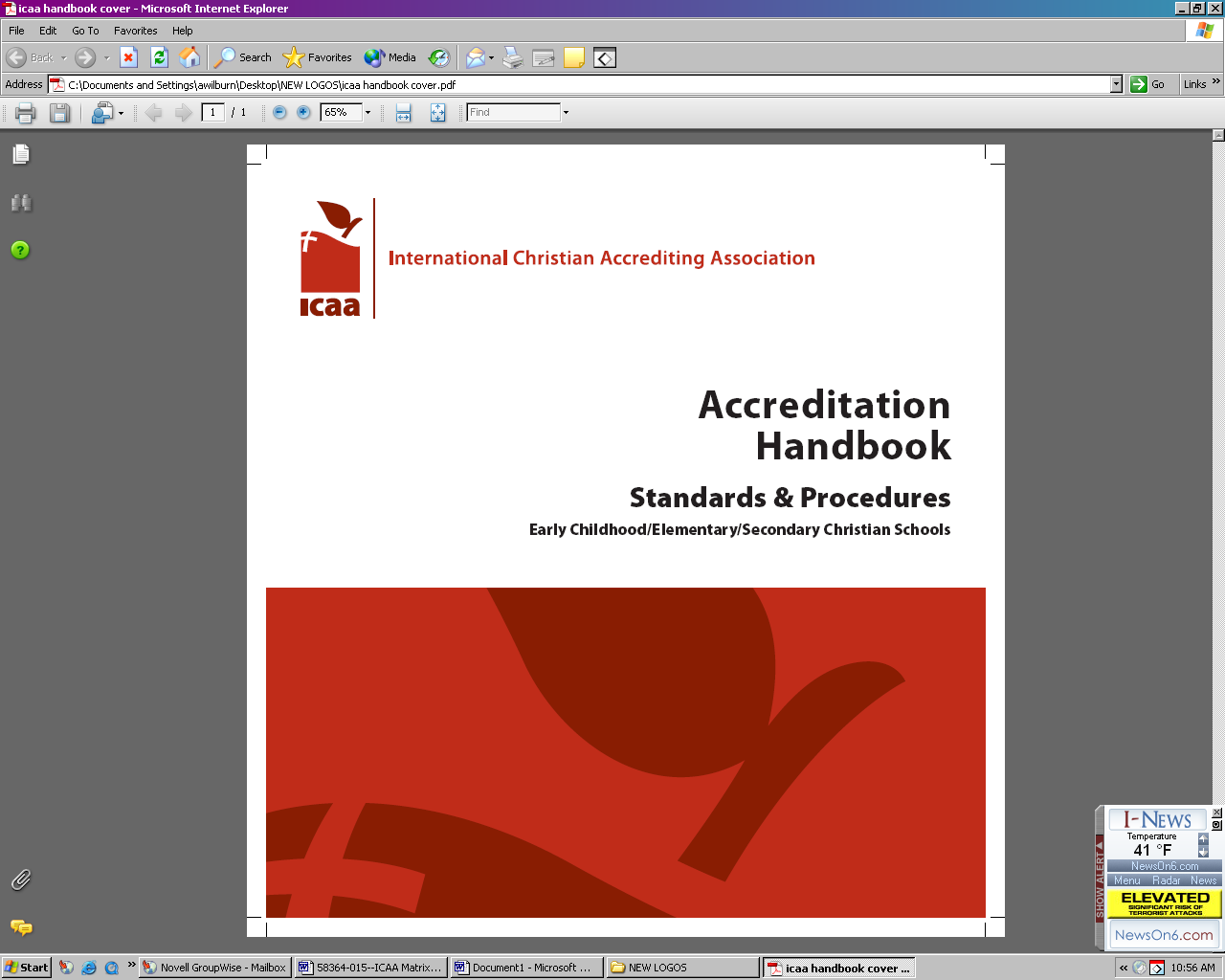 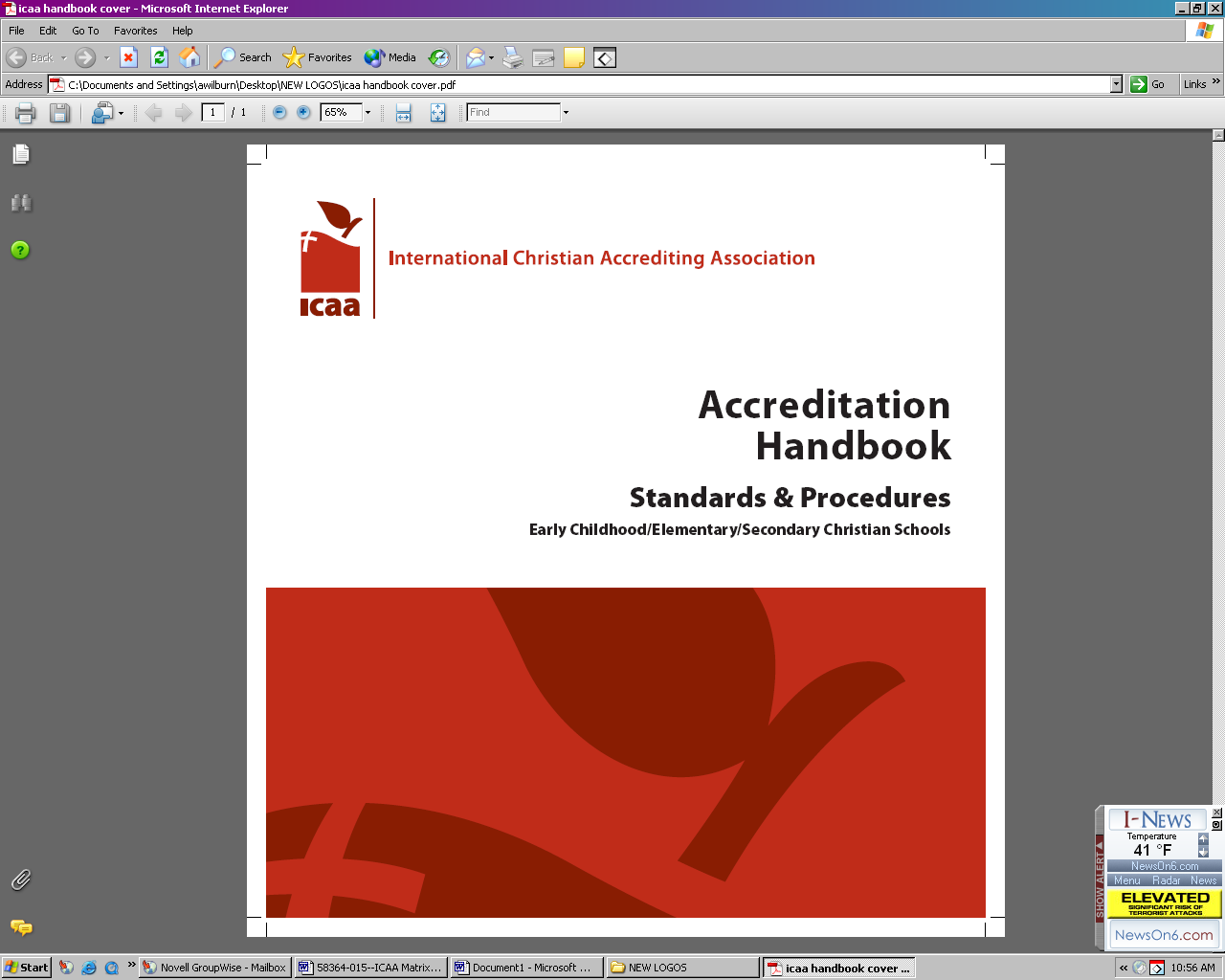 11
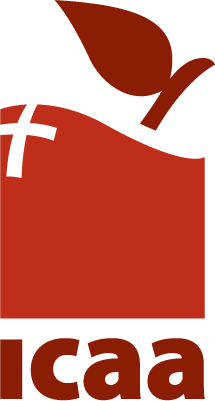 The External Review Visit
Additional Considerations
If the school is church sponsored, the team will need to arrive by Saturday afternoon and they will leave on Tuesday. 

If the school is not church sponsored, the team will arrive on Sunday and leave on Tuesday

Note: International schools will follow a different schedule that the school will craft in conjunction with the Lead Evaluator.

For all visits, team members can begin leaving on Tuesday after 12 pm. The Lead Evaluator may need to stay until 4 pm to ensure the final report is written and visit results are delivered to the school.
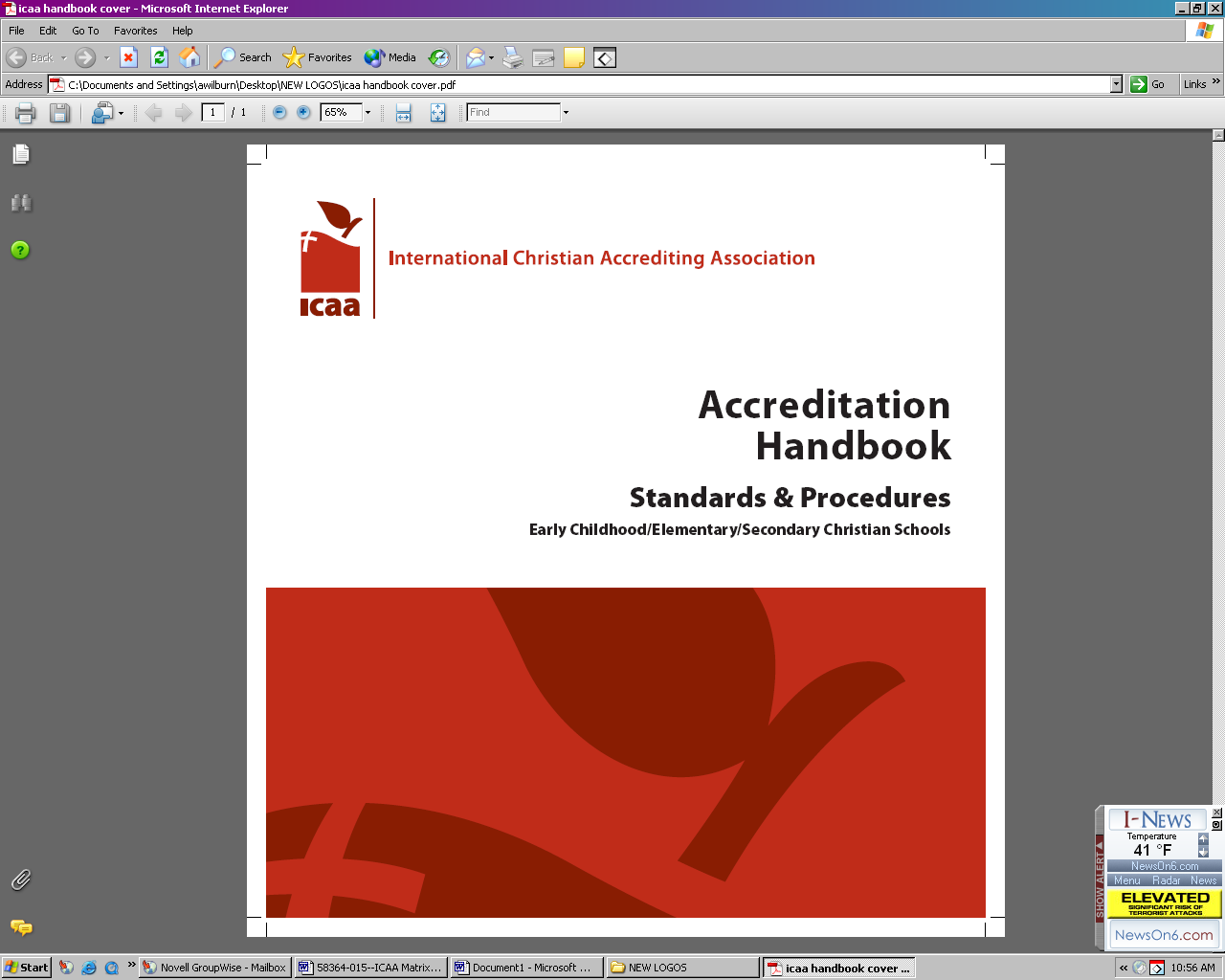 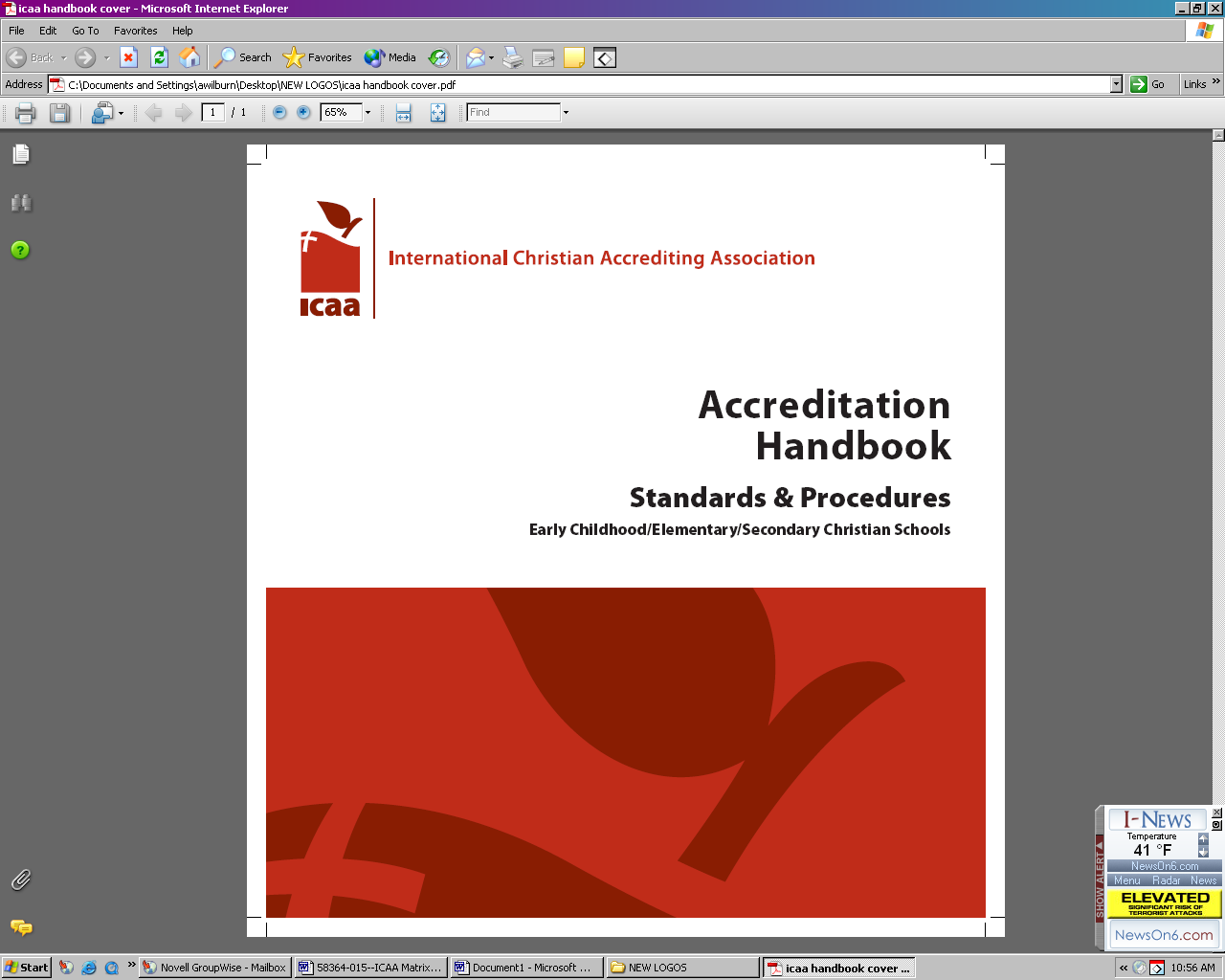 12